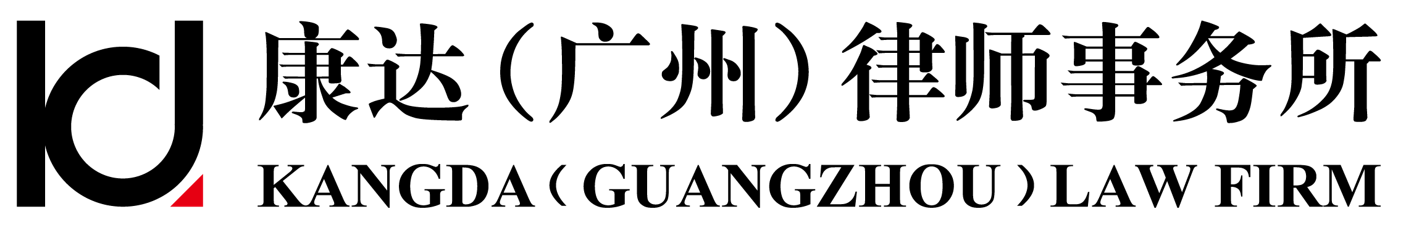 《海诉法》修改中的“效率”问题
--《海诉法》第八十条的修改建议
KANG   DA
 LAW      FIRM
康达（广州）律师事务所
陈雷鸣
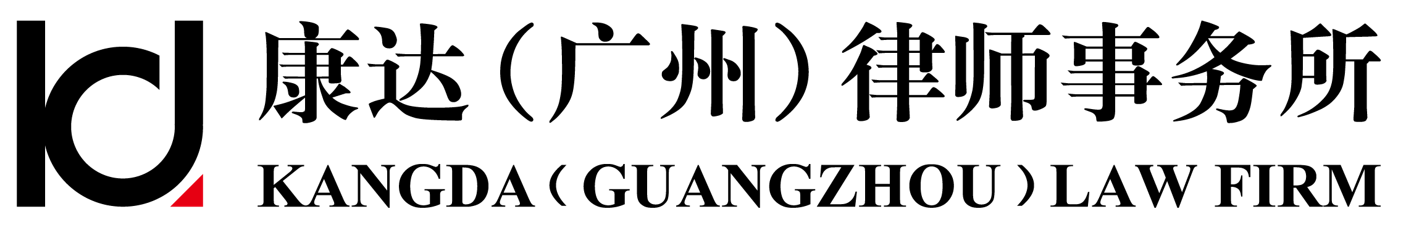 海事案件域外送达的现状
一、
目
录
关于海事诉讼司法文书送达实务的建议
二、
对法律条文的修改建议
三、
一、海事案件域外送达的现状
《民诉法》第二百六十七条
（一）依条约送达：程序繁琐、周期冗长
（二）外交送达：程序繁琐、周期冗长
（三）使领馆送达：周期冗长、商事应用较少
（四）送达诉讼代理人：便捷、实用、但首次送达无法用
（五）向代表机构、分支机构、业务代办人送达：应用较少
（六）邮寄送达：送达效力无法确认
（七）电子送达：缺乏技术手段确认送达
（八）公告送达：适用前提的规定不清
一、海事案件域外送达的现状
《海诉法》第八十条、《海诉法司法解释》第五十三条、五十四条、五十五条
（一）向诉讼代理人送达：该项规定与《民诉法》规定一致。
（二）向代表机构、分支机构或者业务代办人送达：该项规定比《民诉法》规定要求较低，不要求受送达人的分支机构或者业务代办人取得相应授权。
（三）通过其他可以确认收悉的适当方式送达，包括传真、电子邮件、专门网址等方式：该项规定与《民诉法》规定基本一致，仅增加了受送达人的专门网址。
（四）扣押船舶、海事强制令、海事证据保全的法律文书可向船长送达；开庭传票可以向被扣押船舶的船长送达：要求扣押船舶。
二、关于海事诉讼司法文书送达实务的建议
（一）向同一诉讼当事人在其他案件委托的诉讼代理人进行送达
《民诉法》和《海诉法》均规定了可以向诉讼代理人送达。但是在法院受理案件的初始阶段，第一次向域外受送达人送达时，因为受送达人尚未委托代理人，所以须以其他方式进行第一次送达；待受送达人委托了诉讼代理人或确认送达地址后，再进行后续送达。
建议可以采取向同一当事人在其他案件中诉讼代理人进行送达或者要求其代为送达。因为，正常情况下，该诉讼代理人是可以联系上诉讼当事人并可以妥善转交司法文书的，并不会导致诉讼当事人未收到司法文书而影响其诉讼权利。
法律依据：《海诉法》第八十条第一款第（三）项 ，“通过能够确认收悉的其他适当方式送达” 。
二、关于海事诉讼司法文书送达实务的建议
（二）以受送达人及其担保人在合同、承诺函或担保函中确认的方式送达

1、一般情况下，可以作为送达依据。但建议修法时进行明确规定。

2、在缺乏合同相对性的情况下，建议也可采取这种方式送达。法律依据：《海诉法》第八十条第一款第（三）项 ，“通过能够确认收悉的其他适当方式送达” 。
二、关于海事诉讼司法文书送达实务的建议
（三）明确业务代办人的范围
建议修法加入列举：纠纷所涉提单的签署提单代理人，纠纷所涉航次的船舶代理人等。以让这条规定可以付诸实践。

（四）增加对受送达人域内“控股子公司”作为受送达对象
如果规定可以对其代表机构、分支机构进行送达，应当将控股子公司也加入作为受送达人。另一方面，域外机构在域内设立代表机构、分支机构或者子公司，均有为其代办域内业务的性质，即使从业务代办人的含义分析，也应包括受送达人的域内控股子公司。
二、关于海事诉讼司法文书送达实务的建议
（五）增加当事船舶的互保协会、责任保险人作为送达对象

现在保险覆盖率非常广泛，保险基本覆盖远洋船舶全部责任；甚至，涉及船舶大部分诉讼均是互保协会或者责任保险人主导处理的；另外，船舶的互保协会或责任保险人均可以通过公开渠道进行查询。

所以，以当事船舶的的互保协会、责任保险人作为受送达对象，也应属于“可以确认收悉的适当方式送达”；且可以便捷操作。
二、关于海事诉讼司法文书送达实务的建议
（六）扩大向船长送达司法文书的范围
《海诉法司法解释》第五十四条规定，开庭传票等司法文书，可以向被扣押船舶的船长进行送达。
《海诉法》第二十一条规定了二十二类可以申请扣押船舶的情形，但是，并非全部涉及到这二十二类情形的海事诉讼都会申请扣押船舶。如果规定涉及这二十二类纠纷的案件种，对船舶所有人、船舶管理人、光船承租人送达传票和起诉状副本，可以向船长送达，船长应当可以妥善转交，不会影响诉讼当事人的实体权利。
类似于英美法系的“对物诉讼” 。
二、关于海事诉讼司法文书送达实务的建议
（七）增加委托当事人送达的方式
广东自由贸易区南沙片区人民法院（广州市南沙区人民法院）：《关于开展委托当事人（或委托律师）送达工作的实施细则》，开始试行和探索“委托当事人送达”的做法。

“委托当事人送达”的做法其实是借鉴了英美法系“当事人主义”的送达方式，可以极大减轻法院的工作量，提高送达效率；同时，这种送达方式并不违反《海诉法》“可以确认收悉的适当方式送达”的规定。

海事法属英美法痕迹较多的部门法，海事诉讼也可积极探索“委托当事人送达”的做法。
二、关于海事诉讼司法文书送达实务的建议
（八）多种送达方式同时进行

《最高人民法院关于涉外民事或商事案件司法文书送达问题若干规定》第十一条规定：“除公告送达方式外，人民法院可以同时采取多种方式向受送达人进行送达，但应根据最先实现送达的方式确定送达日期。”

实践中，应当同时采取多种送达方式，以保证送达效率，以及作出总结并进行修法，提高海事诉讼案件的送达效率和审判效率。
三、对法律条文的修改建议
第八十条 海事诉讼司法文书的送达，适用《中国人民共和国民事诉讼法》及相关司法解释的有关规定，还可以采用下列方式：
（一）向受送达人委托的诉讼代理人送达； 
（二）向受送达人在中国人民共和国领域内设立的代表机构、分支机构、控股子公司或者业务代办人送达；前述业务代办人，包括纠纷所涉提单的签署提单代理人和纠纷所涉航次的船舶代理人；
（三）以受送达人或者其担保人书面确认的送达方式送达；
（四）通过能够确认受送达人收悉的其他适当方式送达。
传票、起诉状副本等海事司法文书的送达，还可以采用下列方式：
（一）如受送达人未及时委托诉讼代理人，可向受送达人在该诉讼案件受理前三年内曾经委托的诉讼代理人送达；
（二）向当事船舶的互保协会或者责任保险人送达；
（三）对于本法第二十一条所列举的纠纷，对船舶所有人、船舶经营人或者光船承租人的送达可以向当事船舶的船长送达，但船长作为原告的除外；
（四）通过委托其他诉讼当事人或者诉讼参与人送达。
有关扣押船舶、海事强制令、海事证据保全的司法文书可以向当事船舶的船长送达。
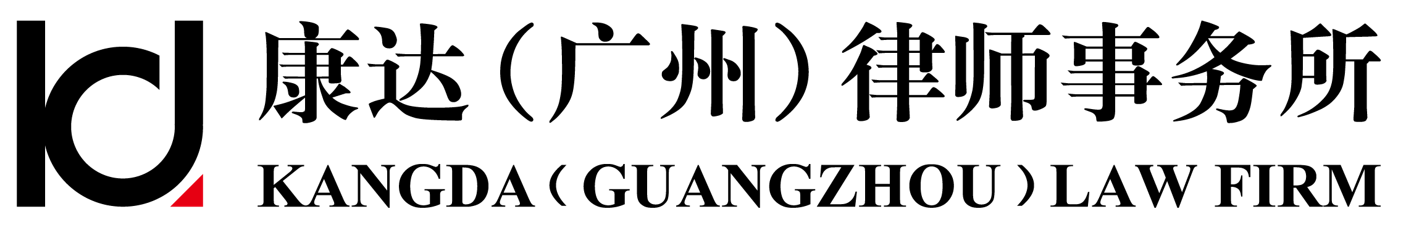 谢谢聆听！
康达（广州）律师事务所
陈雷鸣  高级合伙人
联系方式：13600000197@139.com